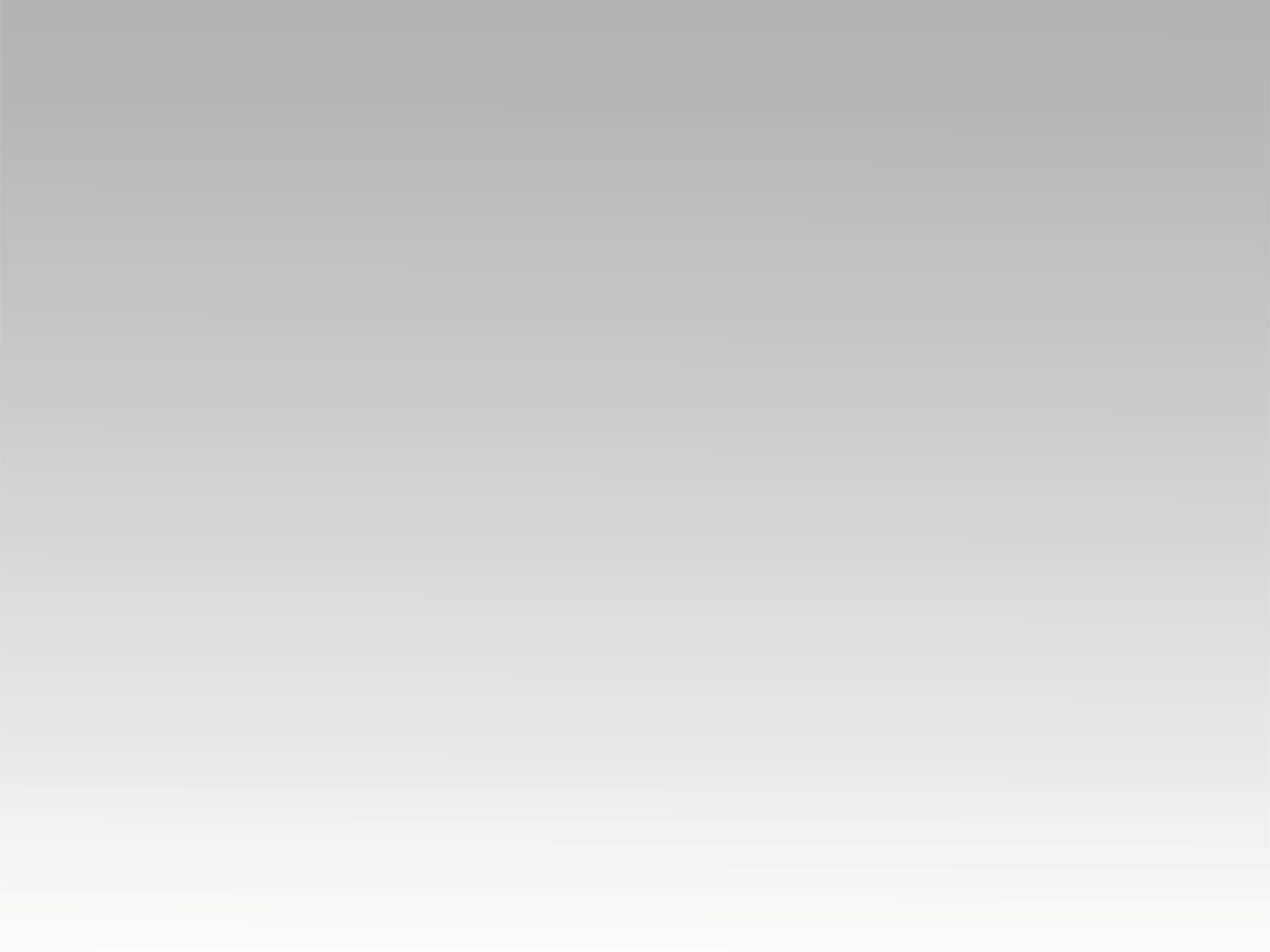 تـرنيـمـة
يســوع هـو الطريق
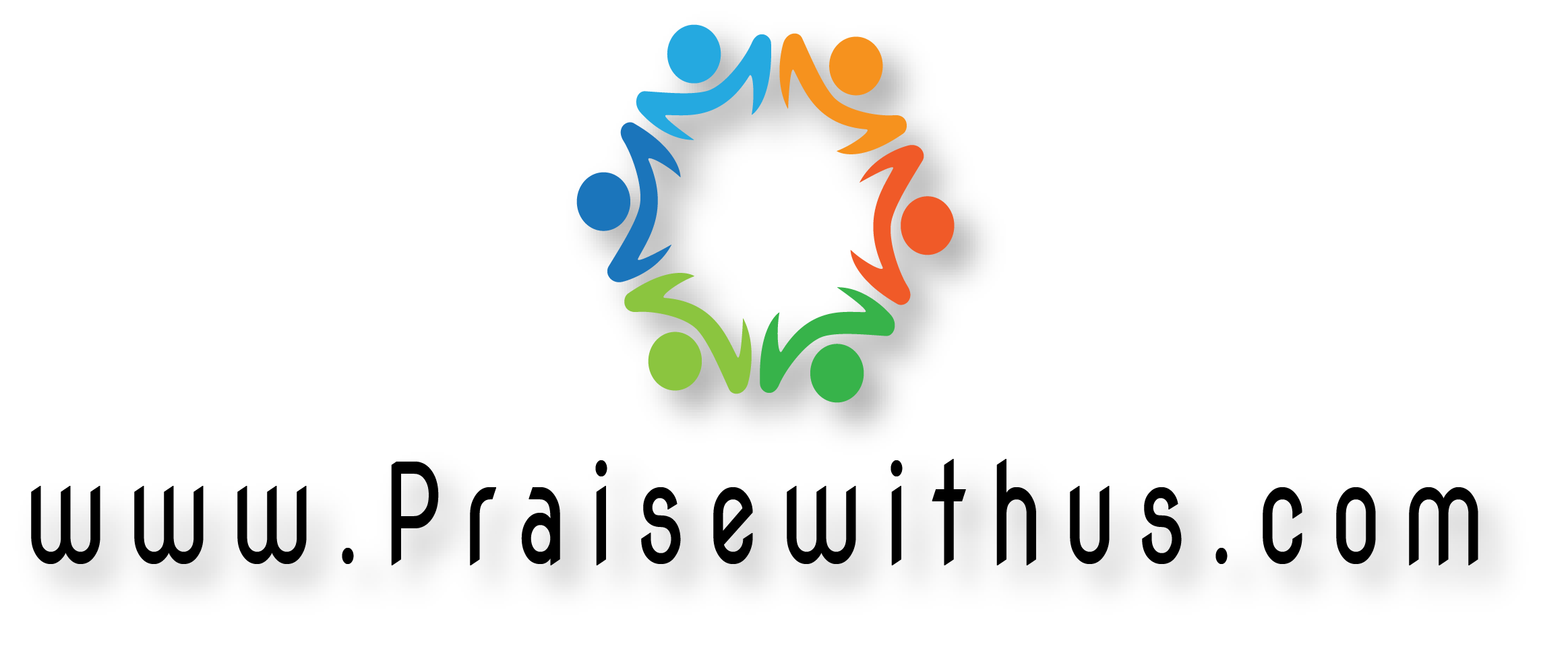 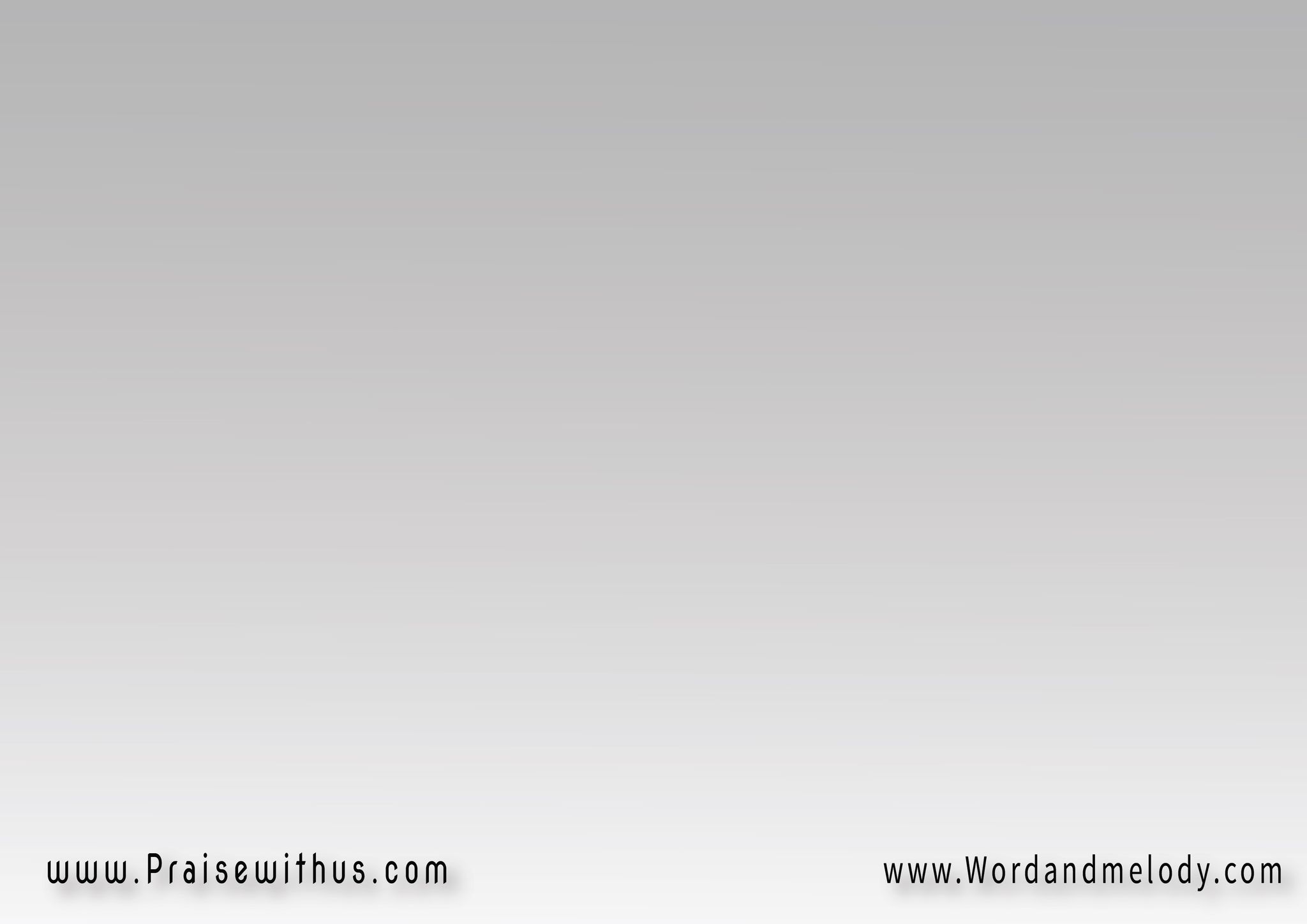 القرار:
يســوع هـو الطريــقيســوع أعظم صديـقيســوع هـو البـدايــةيســوع هو النـهايـــة
(يســوع هــو الـحـيــاة)2
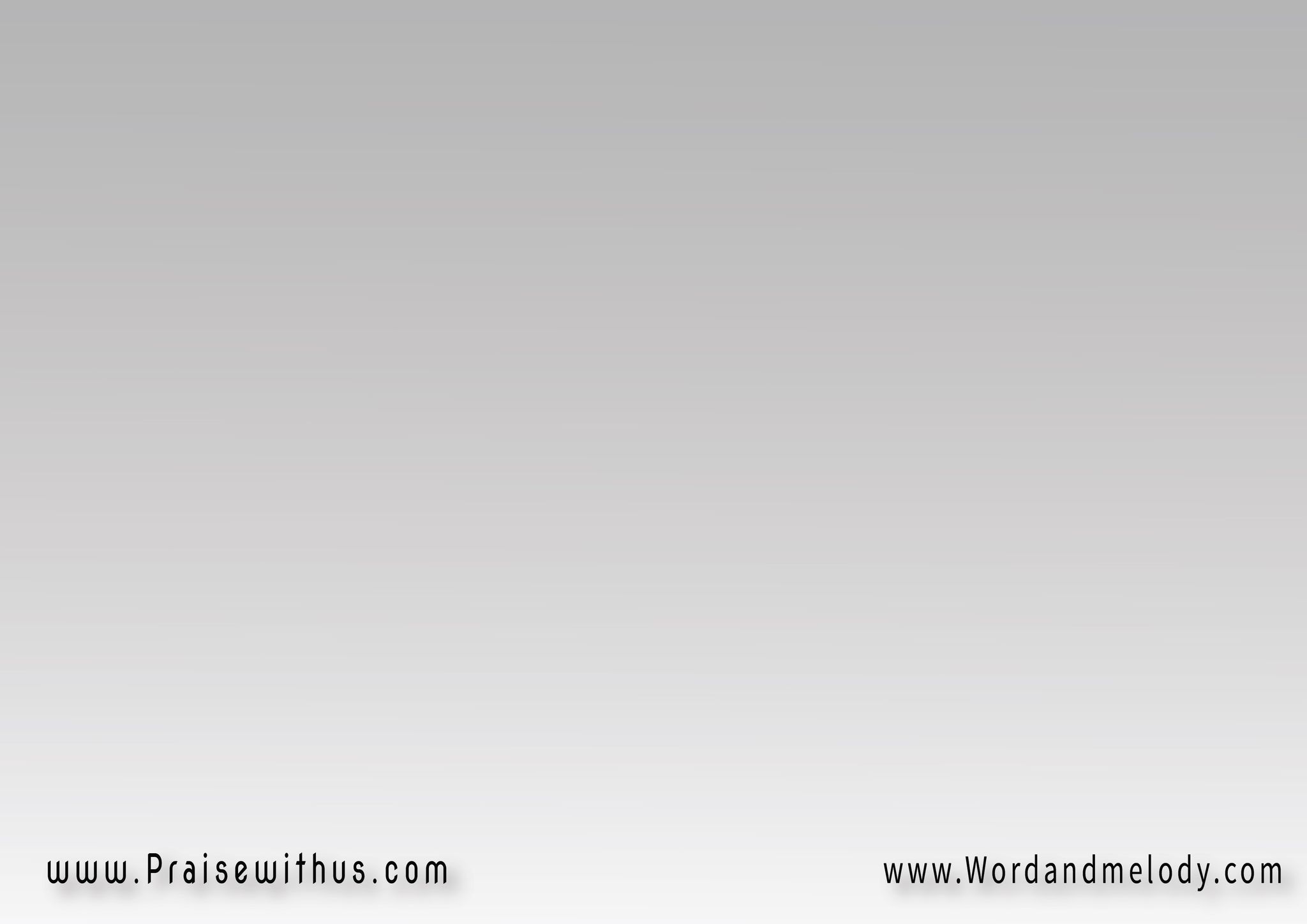 1-
بـتـــدور عــالـطـريــــق
 في زمـان مليـان بضيق

 مسجــون فــي الـهـم ليه
  مـا تـقــوم اصـــرخ إليــه
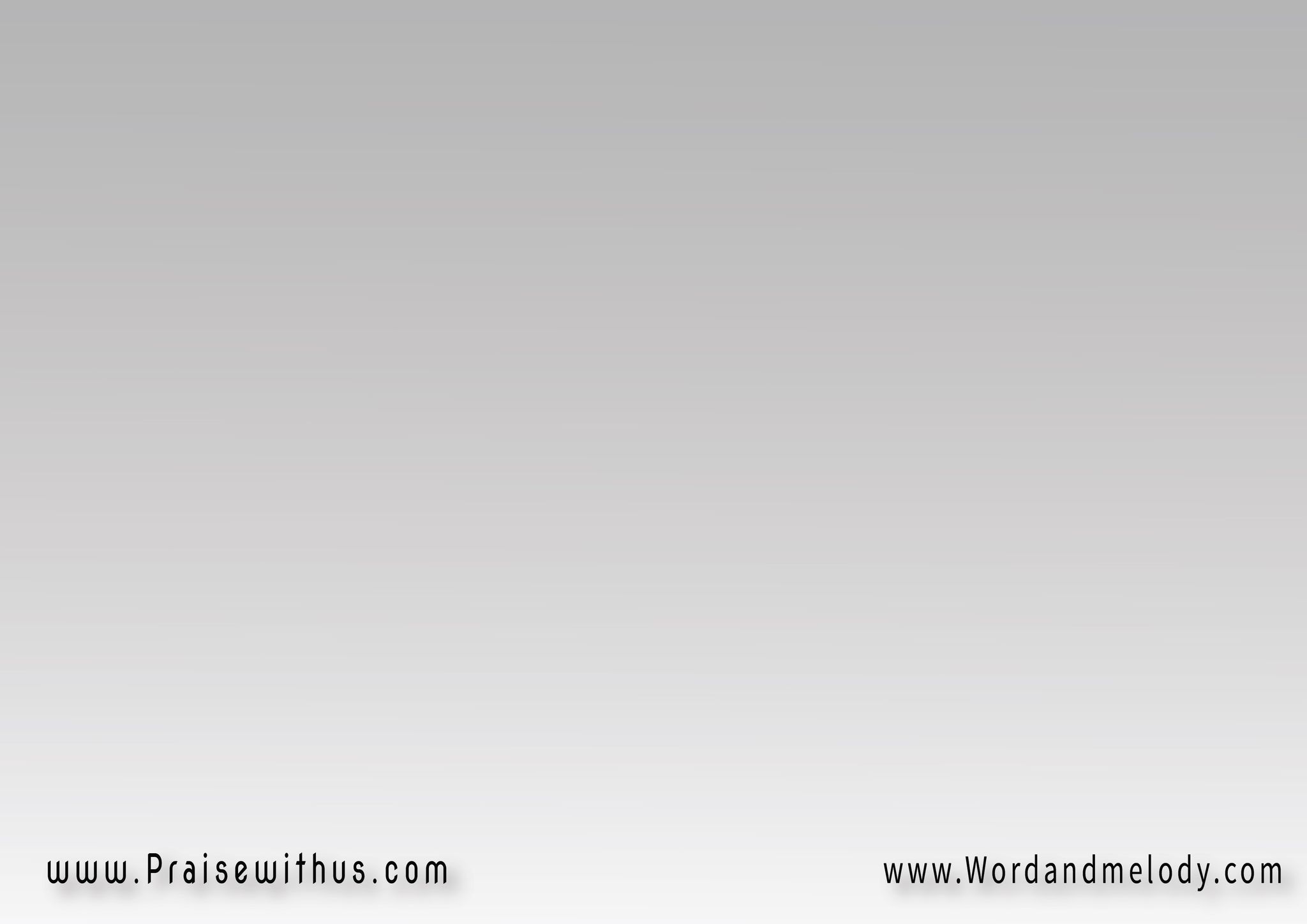 القرار:
يســوع هـو الطريــقيســوع أعظم صديـقيســوع هـو البـدايــةيســوع هو النـهايـــة
(يســوع هــو الـحـيــاة)2
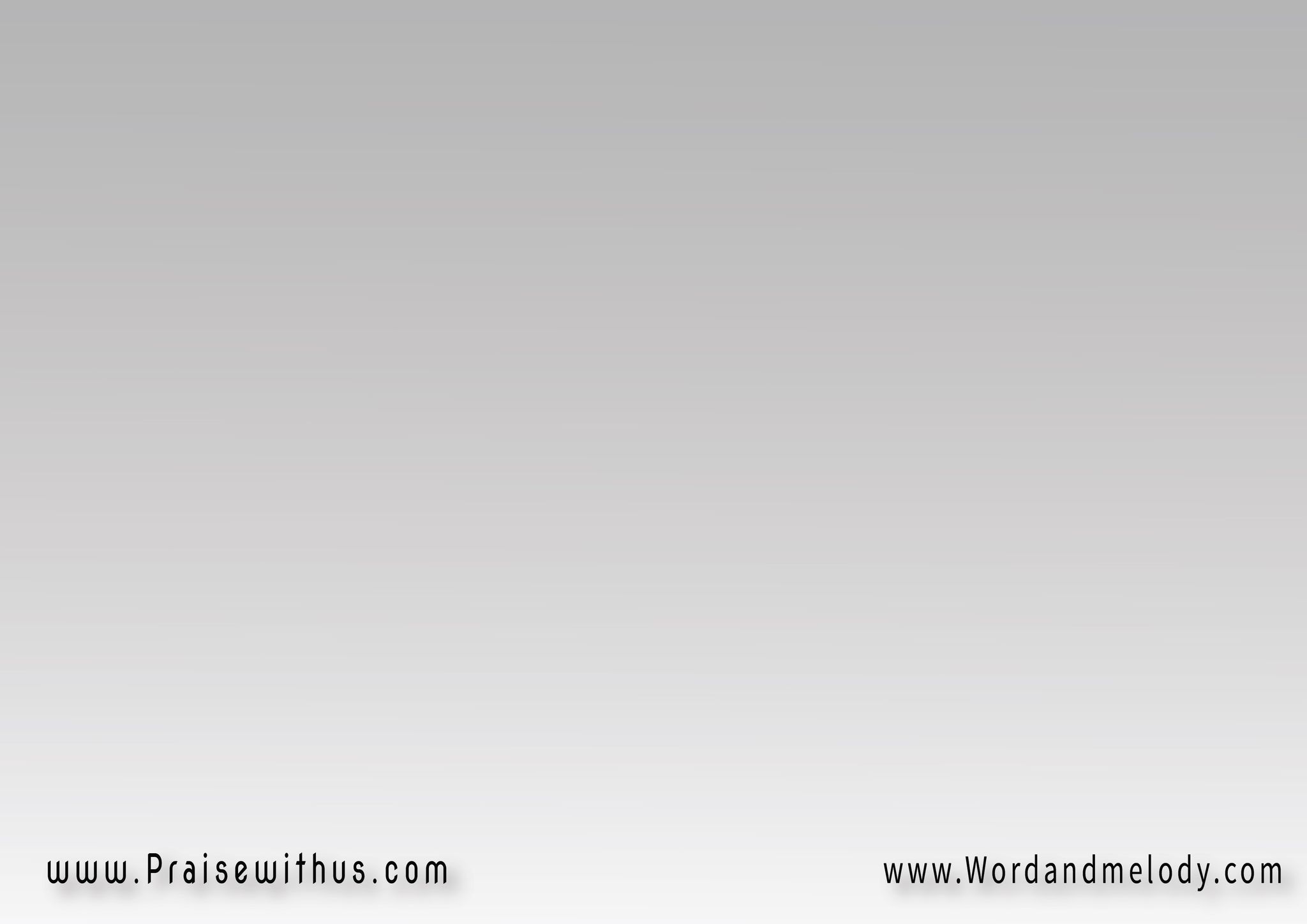 2-
هـربـان ولـحد فيـن حيـران جـوه الأنـيــن

بيـنادي عـليـــك تعــــود 
ده حنـان من غيـر حدود
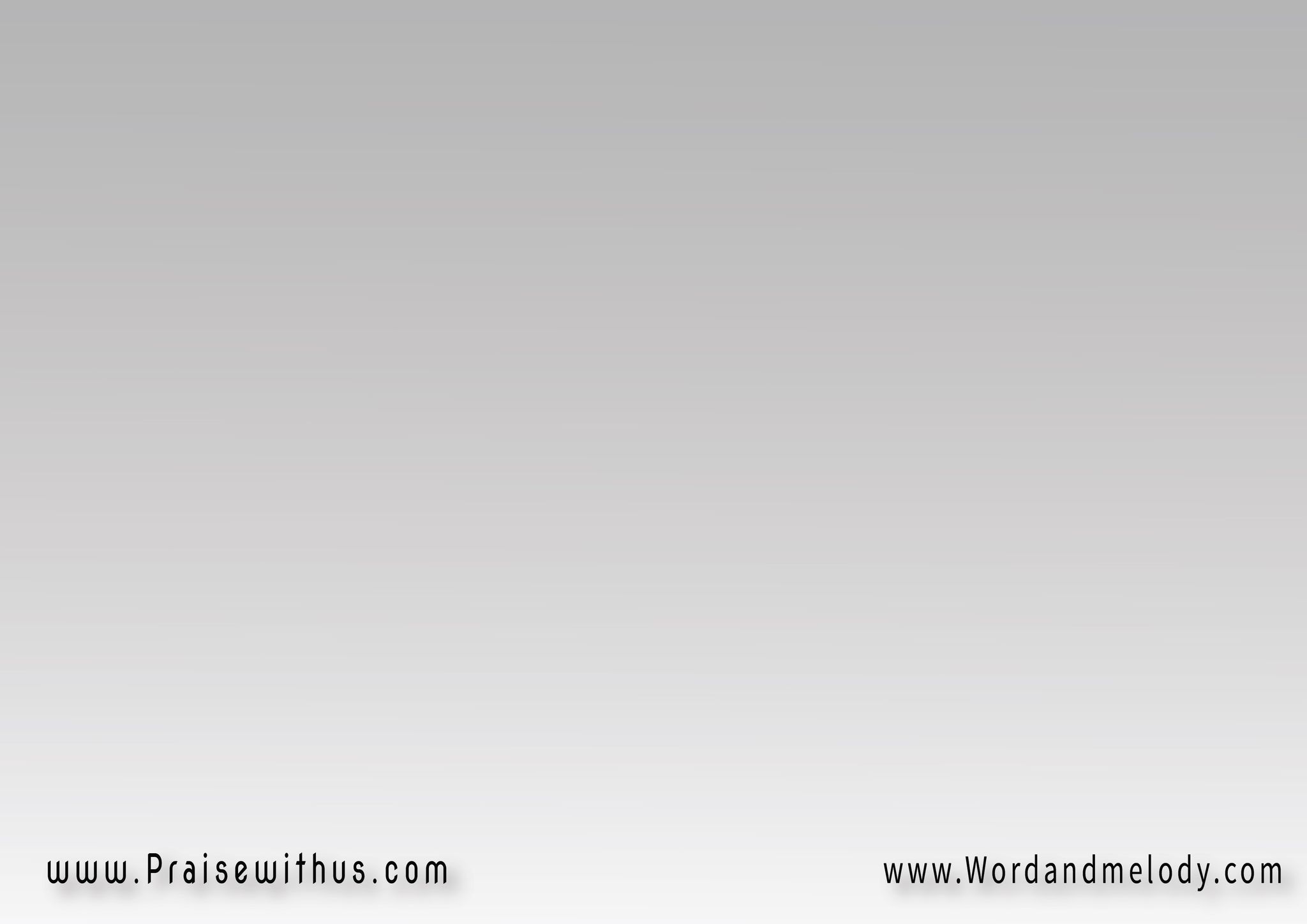 القرار:
يســوع هـو الطريــقيســوع أعظم صديـقيســوع هـو البـدايــةيســوع هو النـهايـــة
(يســوع هــو الـحـيــاة)2
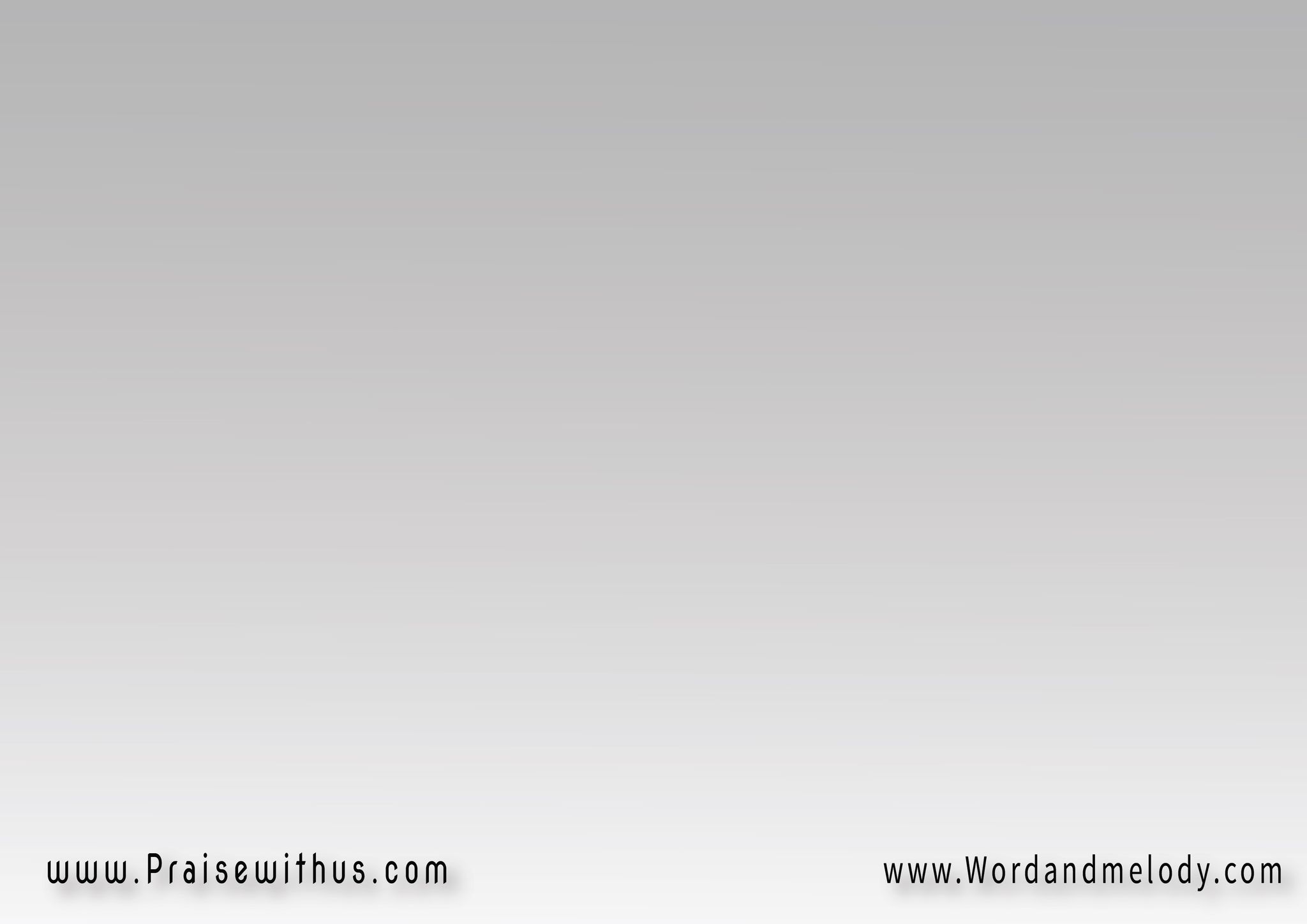 3-
ها تعيش مليون طريق محتار بيـنهم غــريـق

وتعـود مــليـان جـــراح 
تبـكي علـى عمـر راح
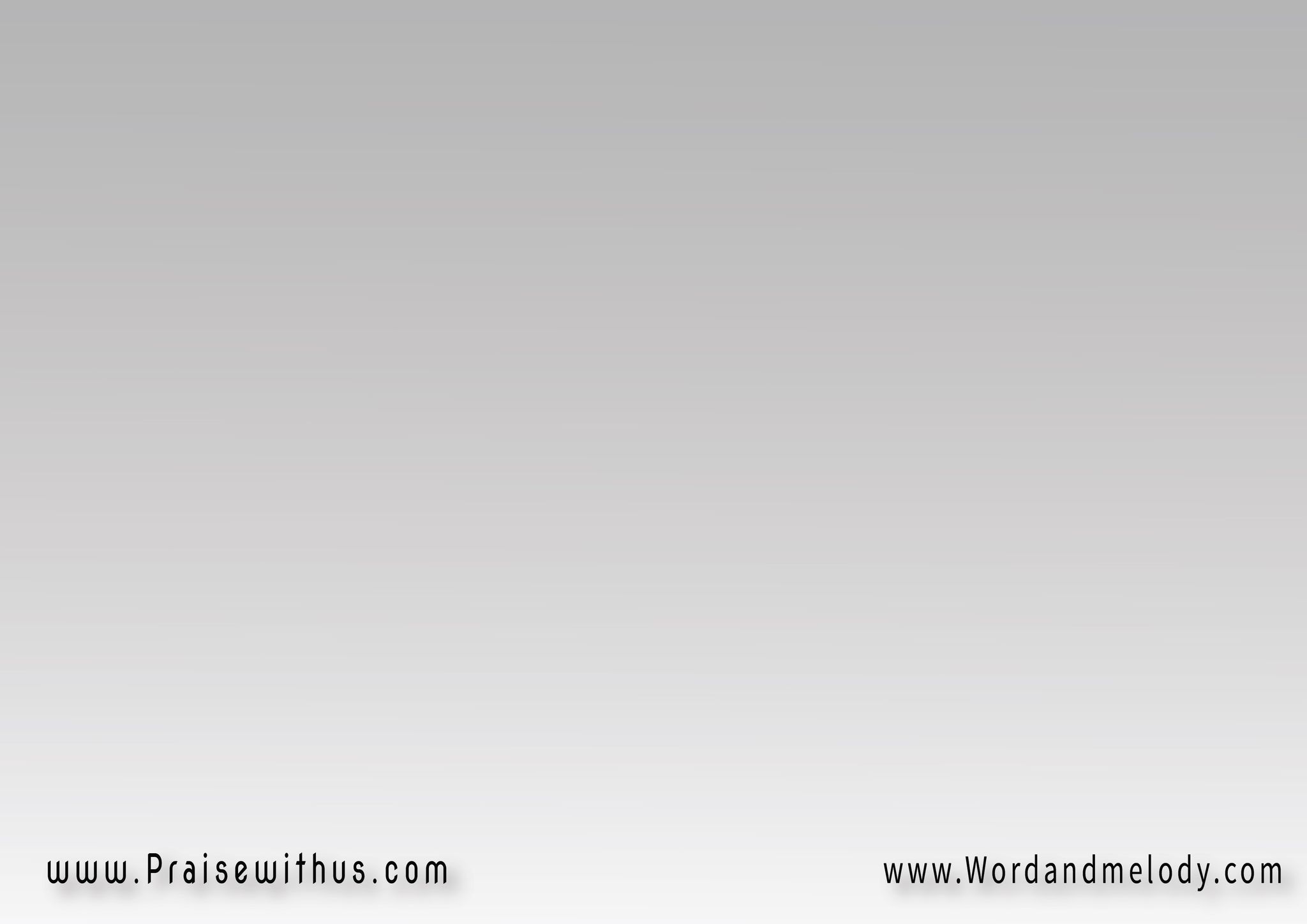 القرار:
يســوع هـو الطريــقيســوع أعظم صديـقيســوع هـو البـدايــةيســوع هو النـهايـــة
(يســوع هــو الـحـيــاة)2
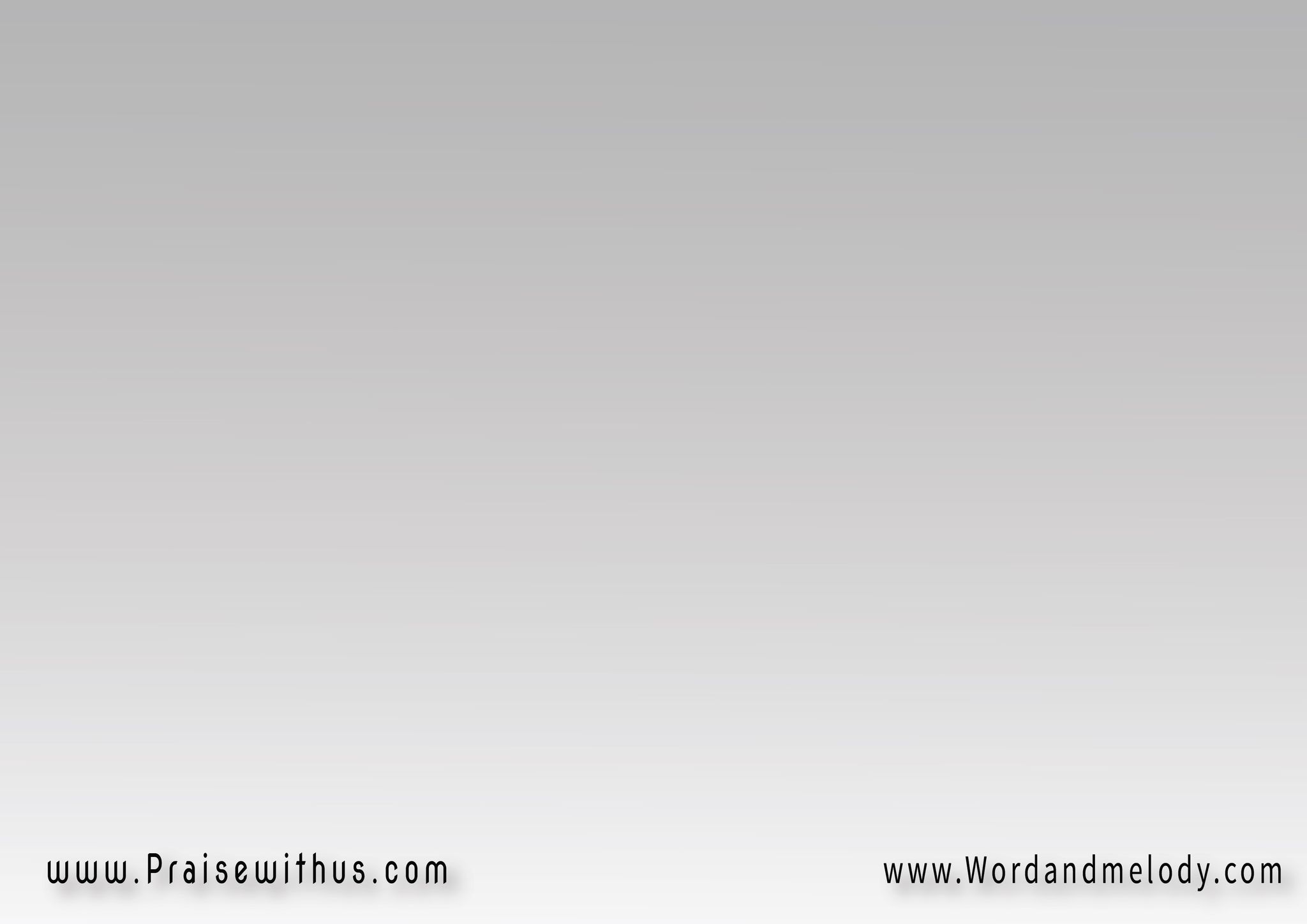 4-  
دي جروحك راح تطيب فـي رجوعـك للصليــب
    
 في الفرح هناك تعيـش
 أبـديــــة مـاتـنتـهـيـــش
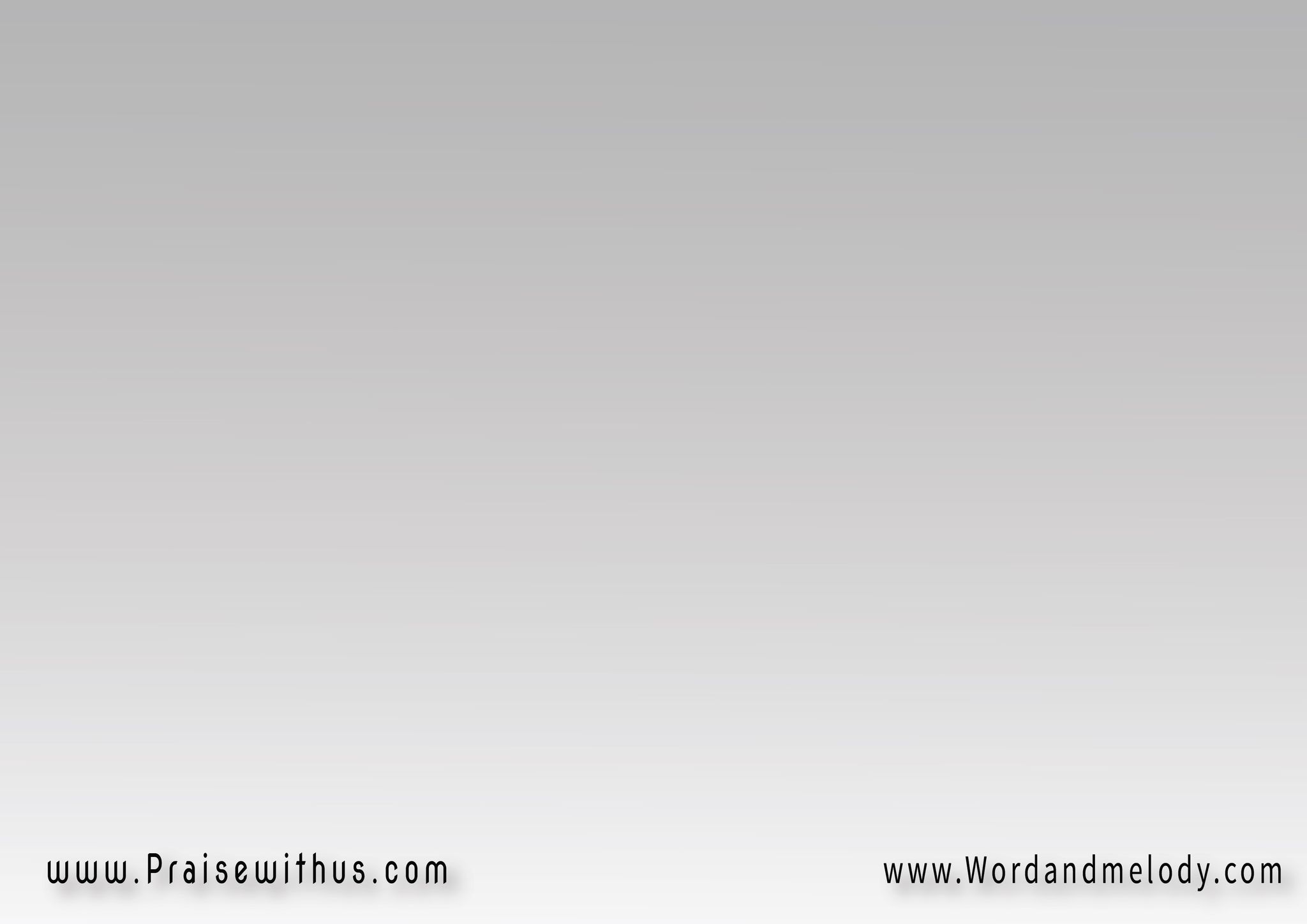 القرار:
يســوع هـو الطريــقيســوع أعظم صديـقيســوع هـو البـدايــةيســوع هو النـهايـــة
(يســوع هــو الـحـيــاة)2
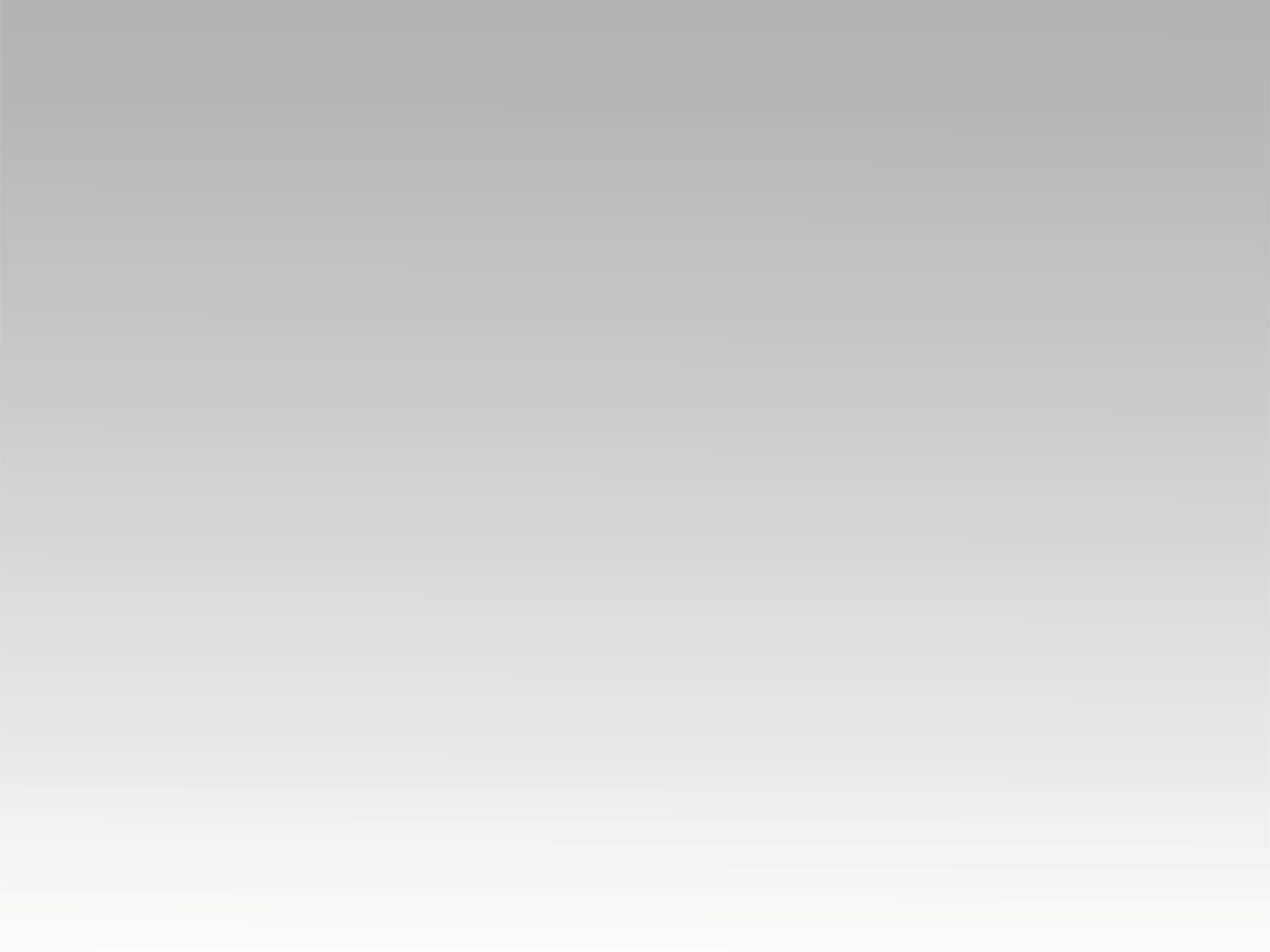 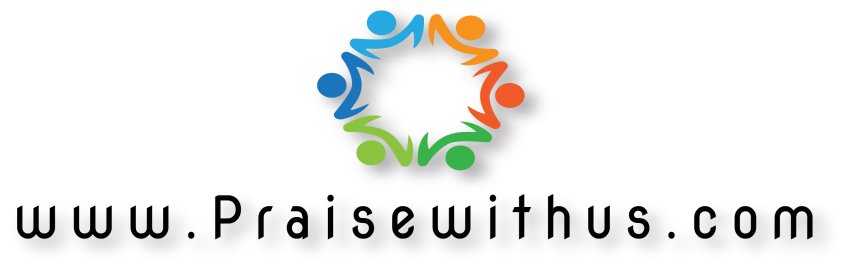